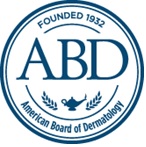 American Board of Dermatology
Template for Self-Assessment Exercises
ABD Template for Self-Assessment Exercises
The ABD designed this template to facilitate the submission of self-assessment questions for review. Using this template is not required. However, all items used in a self-assessment exercise for MOC Part II credit must conform to the ABD standards and include all of the following elements:

Stem
5 answer options
Correct answer designation
Discussion /Item Critique (in narrative or bullet point format)
References

This template is designed to collect details for up to 100 items. If your exercise exceeds 100 items, use additional copies of this template.
QUESTION 1
IMAGE (optional):
QUESTION 1
QUESTION 2
IMAGE (optional):
QUESTION 2
QUESTION 3
IMAGE (optional):
QUESTION 3
QUESTION 4
IMAGE (optional):
QUESTION 4
QUESTION 5
IMAGE (optional):
QUESTION 5
QUESTION 6
IMAGE (optional):
QUESTION 6
QUESTION 7
IMAGE (optional):
QUESTION 7
QUESTION 8
IMAGE (optional):
QUESTION 8
QUESTION 9
IMAGE (optional):
QUESTION 9
QUESTION 10
IMAGE (optional):
QUESTION 10
QUESTION 11
IMAGE (optional):
QUESTION 11
QUESTION 12
IMAGE (optional):
QUESTION 12
QUESTION 13
IMAGE (optional):
QUESTION 13
QUESTION 14
IMAGE (optional):
QUESTION 14
QUESTION 15
IMAGE (optional):
QUESTION 15
QUESTION 16
IMAGE (optional):
QUESTION 16
QUESTION 17
IMAGE (optional):
QUESTION 17
QUESTION 18
IMAGE (optional):
QUESTION 18
QUESTION 19
IMAGE (optional):
QUESTION 19
QUESTION 20
IMAGE (optional):
QUESTION 20
QUESTION 21
IMAGE (optional):
QUESTION 21
QUESTION 22
IMAGE (optional):
QUESTION 22
QUESTION 23
IMAGE (optional):
QUESTION 23
QUESTION 24
IMAGE (optional):
QUESTION 24
QUESTION 25
IMAGE (optional):
QUESTION 25
QUESTION 26
IMAGE (optional):
QUESTION 26
QUESTION 27
IMAGE (optional):
QUESTION 27
QUESTION 28
IMAGE (optional):
QUESTION 28
QUESTION 29
IMAGE (optional):
QUESTION 29
QUESTION 30
IMAGE (optional):
QUESTION 30
QUESTION 31
IMAGE (optional):
QUESTION 31
QUESTION 32
IMAGE (optional):
QUESTION 32
QUESTION 33
IMAGE (optional):
QUESTION 33
QUESTION 34
IMAGE (optional):
QUESTION 34
QUESTION 35
IMAGE (optional):
QUESTION 35
QUESTION 36
IMAGE (optional):
QUESTION 36
QUESTION 37
IMAGE (optional):
QUESTION 37
QUESTION 38
IMAGE (optional):
QUESTION 38
QUESTION 39
IMAGE (optional):
QUESTION 39
QUESTION 40
IMAGE (optional):
QUESTION 40
QUESTION 41
IMAGE (optional):
QUESTION 41
QUESTION 42
IMAGE (optional):
QUESTION 42
QUESTION 43
IMAGE (optional):
QUESTION 43
QUESTION 44
IMAGE (optional):
QUESTION 44
QUESTION 45
IMAGE (optional):
QUESTION 45
QUESTION 46
IMAGE (optional):
QUESTION 46
QUESTION 47
IMAGE (optional):
QUESTION 47
QUESTION 48
IMAGE (optional):
QUESTION 48
QUESTION 49
IMAGE (optional):
QUESTION 49
QUESTION 50
IMAGE (optional):
QUESTION 50
QUESTION 51
IMAGE (optional):
QUESTION 51
QUESTION 52
IMAGE (optional):
QUESTION 52
QUESTION 53
IMAGE (optional):
QUESTION 53
QUESTION 54
IMAGE (optional):
QUESTION 54
QUESTION 55
IMAGE (optional):
QUESTION 55
QUESTION 56
IMAGE (optional):
QUESTION 56
QUESTION 57
IMAGE (optional):
QUESTION 57
QUESTION 58
IMAGE (optional):
QUESTION 58
QUESTION 59
IMAGE (optional):
QUESTION 59
QUESTION 60
IMAGE (optional):
QUESTION 60
QUESTION 61
IMAGE (optional):
QUESTION 61
QUESTION 62
IMAGE (optional):
QUESTION 62
QUESTION 63
IMAGE (optional):
QUESTION 63
QUESTION 64
IMAGE (optional):
QUESTION 64
QUESTION 65
IMAGE (optional):
QUESTION 65
QUESTION 66
IMAGE (optional):
QUESTION 66
QUESTION 67
IMAGE (optional):
QUESTION 67
QUESTION 68
IMAGE (optional):
QUESTION 68
QUESTION 69
IMAGE (optional):
QUESTION 69
QUESTION 70
IMAGE (optional):
QUESTION 70
QUESTION 71
IMAGE (optional):
QUESTION 71
QUESTION 72
IMAGE (optional):
QUESTION 72
QUESTION 73
IMAGE (optional):
QUESTION 73
QUESTION 74
IMAGE (optional):
QUESTION 74
QUESTION 75
IMAGE (optional):
QUESTION 75
QUESTION 76
IMAGE (optional):
QUESTION 76
QUESTION 77
IMAGE (optional):
QUESTION 77
QUESTION 78
IMAGE (optional):
QUESTION 78
QUESTION 79
IMAGE (optional):
QUESTION 79
QUESTION 80
IMAGE (optional):
QUESTION 80
QUESTION 81
IMAGE (optional):
QUESTION 81
QUESTION 82
IMAGE (optional):
QUESTION 82
QUESTION 83
IMAGE (optional):
QUESTION 83
QUESTION 84
IMAGE (optional):
QUESTION 84
QUESTION 85
IMAGE (optional):
QUESTION 85
QUESTION 86
IMAGE (optional):
QUESTION 86
QUESTION 87
IMAGE (optional):
QUESTION 87
QUESTION 88
IMAGE (optional):
QUESTION 88
QUESTION 89
IMAGE (optional):
QUESTION 89
QUESTION 90
IMAGE (optional):
QUESTION 90
QUESTION 91
IMAGE (optional):
QUESTION 91
QUESTION 92
IMAGE (optional):
QUESTION 92
QUESTION 93
IMAGE (optional):
QUESTION 93
QUESTION 94
IMAGE (optional):
QUESTION 94
QUESTION 95
IMAGE (optional):
QUESTION 95
QUESTION 96
IMAGE (optional):
QUESTION 96
QUESTION 97
IMAGE (optional):
QUESTION 97
QUESTION 98
IMAGE (optional):
QUESTION 98
QUESTION 99
IMAGE (optional):
QUESTION 99
QUESTION 100
IMAGE (optional):
QUESTION 100